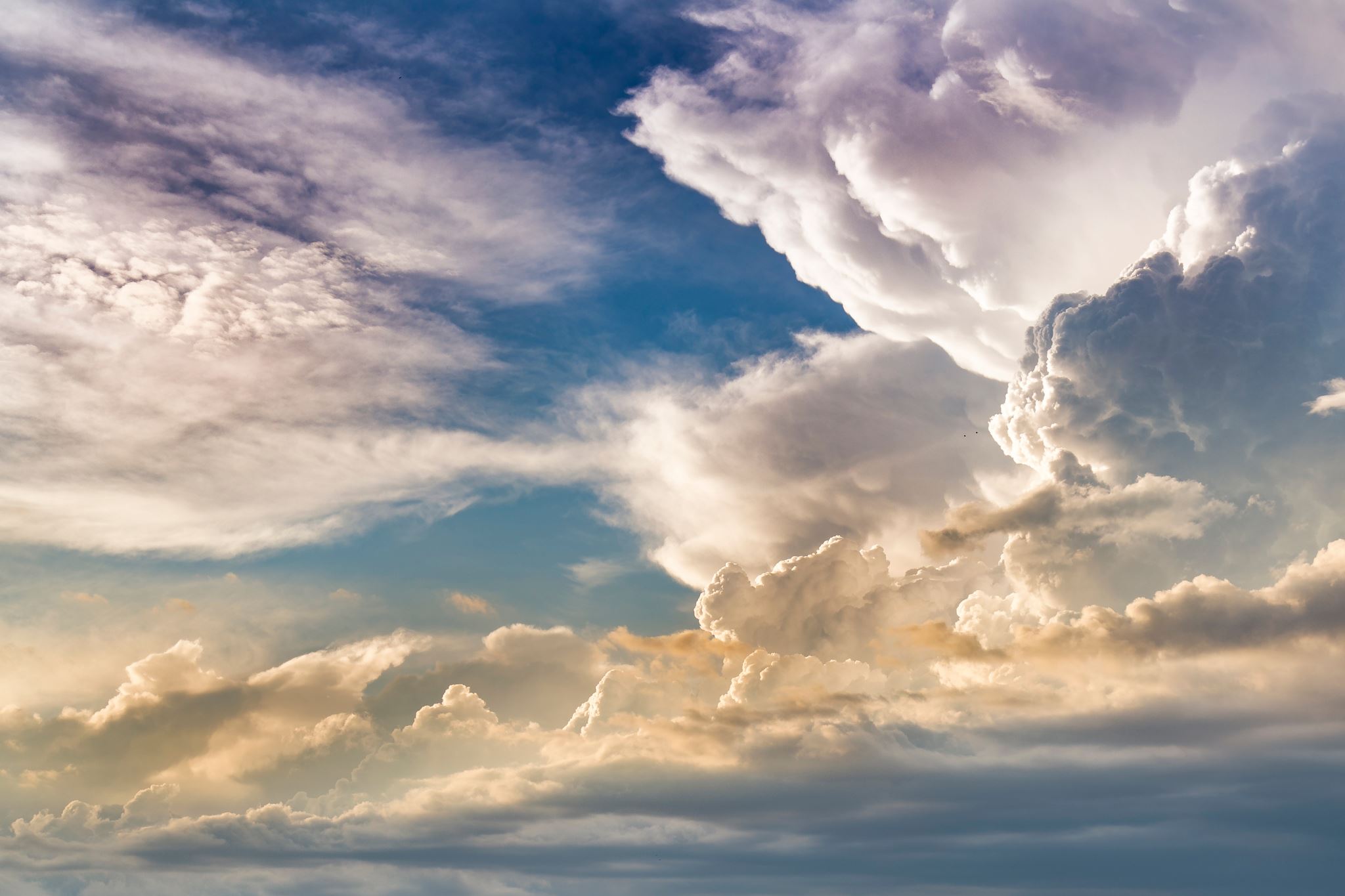 Everlasting Consolation            & Good Hope
2 Thess. 2:16-17
The Gift Giver
Our Lord Jesus Christ, and Our God and Father
Everything good from God – James 1:17
All spiritual blessings in Christ – Ephesians 1:3
Giving/receiving of gifts in connection with our relationship – 1 Peter 1:13-16 (Children); Colossians 1:13-14; 3:1-4, 17 (Kingdom subjects)
The Gift Giver
The Ground of Expectation
Love – “who has loved us” – Romans 5:5-11
God’s love – John 3:16
Jesus’ love – Mark 6:34; 10:20-21; John 15:13
Keep yourself in His love! – Jude 21;               2 Thessalonians 2:13-15
The Gift Giver
The Ground of Expectation
Love – “who has loved us” – Romans 5:5-11
Grace – “by grace” – Romans 5:20-21
Grace reigns through righteousness – Romans 1:16-17; 10:3-4
God’s grace – Titus 2:11-14
Be strong in grace! – 2 Timothy 2:1
The Gift
Everlasting Consolation 
“eternal comfort,” (NASB) “comfort age-during” (YLT)
By the word – 2 Thessalonians 2:1-5, 14;             1 Thessalonians 2:3, 13
Comfort of the scriptures – Romans 15:4-5; John 14:16-17, 25-27; 16:33
The Gift
Good Hope
“good” as opposed to that which would disappoint (cf. Romans 5:5).
Good because of its Author – Titus 1:2; Hebrews 6:13-18
Good because of its content – 1 Cor. 15:19;          1 Peter 1:3-5; Matthew 6:20-21
The Effects of the Gift
Hearts Comforted
Strong consolation, and an anchor of the soul – Hebrews 6:18-20
We have received “consolation in Christ, [and] comfort of love” (Philippians 2:1).
The Effects of the Gift
Established in Every Good Word and Work
Established in obedient faith – 2 Thess. 2:16-17
We live to righteousness – 1 Cor. 15:32-34, 58
We patiently endure – Hebrews 6:11-15
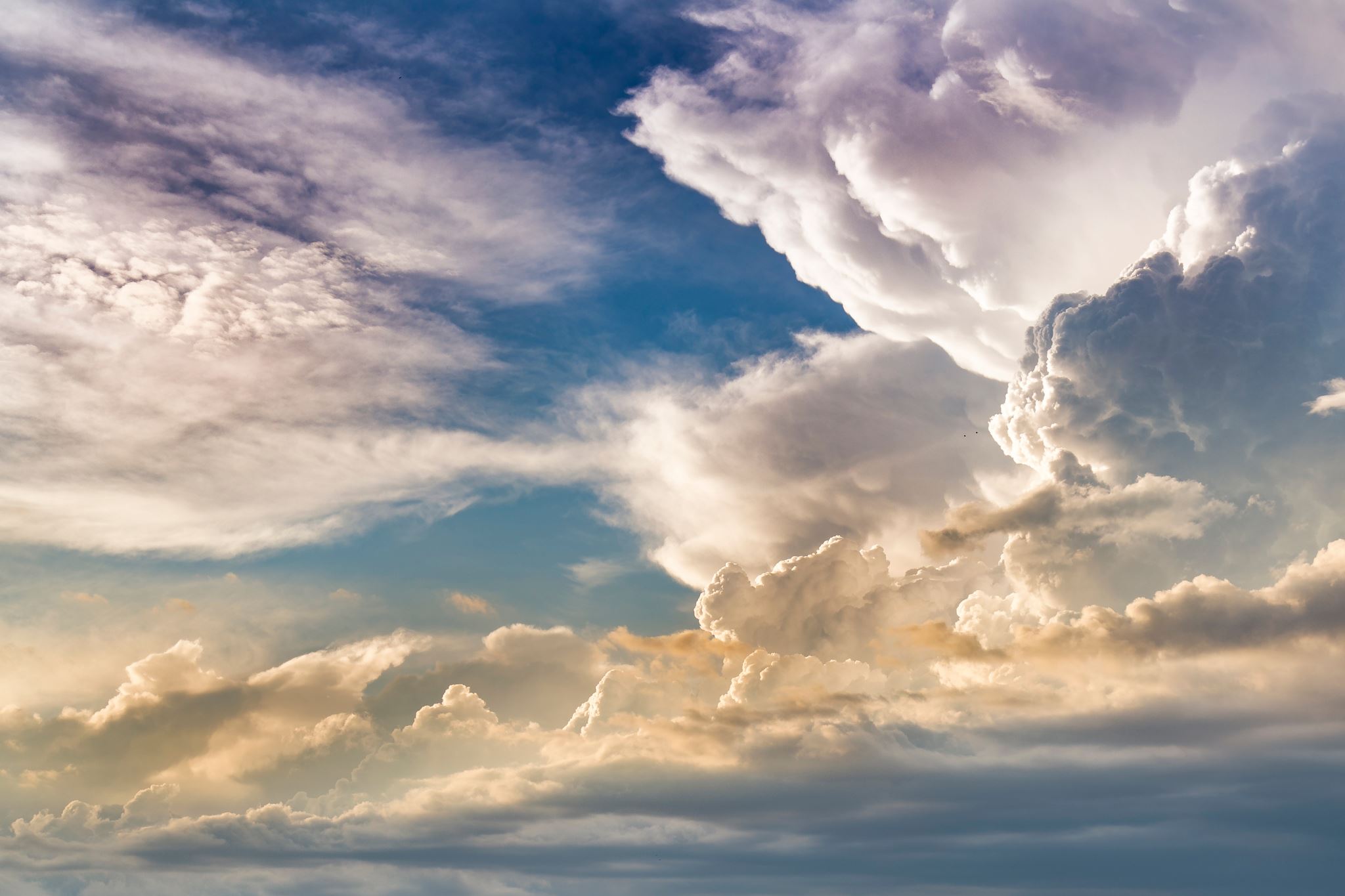 Everlasting Consolation            & Good Hope
2 Thess. 2:16-17